Chapter 7 + ATM/VC networks (3, 4, 5): Multimedia networking, QoS, Congestion control
Course on Computer Communication and Networks, CTH/GU

The slides are adaptation of the slides made available by the authors of the course’s main  textbook
Multimedia+ATM;QoS, Congestion ctrl
1
QoS
network provides application with level of performance needed for application to function.
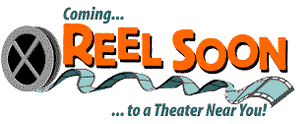 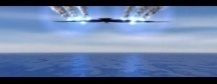 Multimedia and Quality of Service: What is it?
multimedia applications: network audio and video
(“continuous media”)
i.e. Contract between  network user & provider
Agree on 
Traffic characteristics (packet rate, sizes, …)
Network service guarantees (delay, jitter, loss rate, …)
7-2
MM Networking Applications
Fundamental characteristics:
typically delay sensitive
end-to-end delay
delay jitter 
loss tolerant: infrequent losses cause minor glitches 

antithesis with data, which are loss intolerant but delay tolerant.
Classes of MM applications:
1) stored streaming
2) live streaming
3) interactive, real-time
Jitter is the variability 
of packet delays within 
the same packet stream
7: Multimedia Networking
7-3
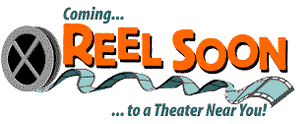 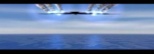 Streaming Stored Multimedia
Stored streaming: 
media stored at source
transmitted to client
streaming: client playout begins before all data has arrived
timing constraint for still-to-be transmitted data: in time for playout
VCR-like functionality: client can pause, rewind, FF, push slider bar
10 sec initial delay OK
1-2 sec until command effect OK
7: Multimedia Networking
7-4
Streaming Live Multimedia
Examples:
Internet radio talk show
live sporting event
Streaming (as with streaming stored multimedia)
playback buffer (to be explained soon)
Interactivity
fast forward impossible
rewind, pause possible!
7: Multimedia Networking
7-5
Real-Time Interactive Multimedia
applications: IP telephony, video conference, distributed interactive worlds
end-end delay requirements:
audio: < 150 msec good,  < 400 msec OK
includes application-level (packetization) and network delays
higher delays noticeable, impair interactivity
session initialization
7: Multimedia Networking
7-6
?
?
?
?
?
?
?
But you said multimedia apps requires
QoS and level of performance to be
effective!
?
?
?
?
Today’s Internet multimedia applications 
use application-level techniques to mitigate
(as best possible) effects of delay, loss
Multimedia Over Today’s Internet
“best-effort service”
no guarantees on delay, loss
Multimedia+ATM;QoS, Congestion ctrl
7
Solution Approaches in IP Networks
To mitigate impact of  “best-effort” protocols: 
Use UDP to avoid TCP’s slow-start phase…
Buffer content at client and control playback to remedy jitter
Adapt compression level to available bandwidth
Exhaust all uses of caching, proxys, etc
add more bandwidth
Scalability? May need major change of the protocols (?):
… to consider resource reservation, traffic classes, service level agreements, … (more on this in a short while...)
Multimedia+ATM;QoS, Congestion ctrl
8
Chapter 7: goals
Principles
classify multimedia applications
identify network services applications need
making the best of best-effort service
Protocols and Architectures 
specific protocols for best-effort
mechanisms for providing QoS
architectures for QoS
7: Multimedia Networking
7-9
Multimedia Applications, Services, Needs, …
Application Classes
QoS 
challenges
Today’s representative technology
Phone over IP
recovery from jitter and loss
Streaming
(Overlays) CDN: content distribution networks
SIP
 Improving QoS in Networks (also related with congestion-control)
Qos Principles
Packet scheduling and policing 
Two generally different approaches
The  VC (ATM) approach (incl. material from Ch 3, 4, 5)
Internet approach: Int-serv + RSVP, Diff-serv
Multimedia+ATM;QoS, Congestion ctrl
10
Real-Time (Phone) Over IP’s Best-Effort
Delay jitter is handled by using timestamps, sequence numbers, and delaying playout at receivers either a fixed or a variable amount

Forward Error Control: to fix errors, make up losses
Multimedia+ATM;QoS, Congestion ctrl
11
Internet Phone’s Playout Delay
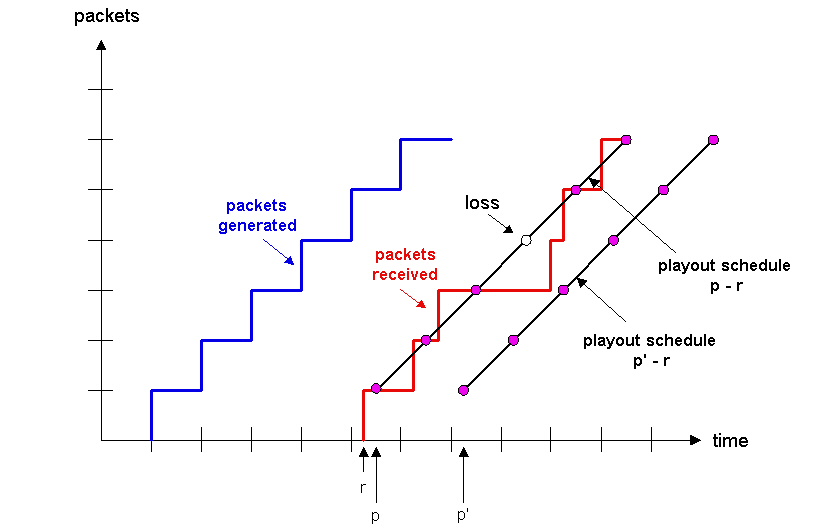 Fixed: chunk timestamped t is played out (at the receiver) at time t + q (assuming it arrived)

Observe: delay-loss trade-off
large q: less packet loss
small q: better interactive experience
Dynamic: 
 estimate network delay +variance (as in TCP) ; 
 adjust playout-delay at the beginning of each talkspurt 

 will cause silent periods to be compressed and elongated by a small amount; not noticeable in speech
Multimedia+ATM;QoS, Congestion ctrl
12
Adaptive Playout Delay (1)
Goal: minimize playout delay, keeping late loss rate low
Approach: adaptive playout delay adjustment:
estimate network delay, adjust playout delay at beginning of each talk spurt. 
silent periods compressed and elongated.
chunks still played out every 20 msec during talk spurt.
dynamic estimate of average delay at receiver:
where u is a fixed constant (e.g., u = .01).
7: Multimedia Networking
7-13
Adaptive playout delay (2)
also useful to estimate average deviation of delay, vi :
estimates di , vi calculated for every received packet 
   (but used only at start of talk spurt

 for first packet in talk spurt, playout time is:
where K is positive constant

 remaining packets in talkspurt are played out periodically
7: Multimedia Networking
7-14
Recovery From Packet Loss (FEC)
Redundant chunk (XOR of n chunks); can reconstruct one lost chunk; playout time must adapt to receipt of group 
Piggybacking Lower Quality Stream
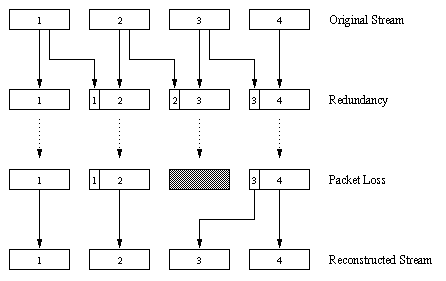 Multimedia+ATM;QoS, Congestion ctrl
15
Recovery From Packet Loss/FEC (cont)
3. Interleaving: no redundancy, but can cause delay in playout beyond Real Time requirements
Divide 20 msec of audio data into smaller units of 5 msec each and interleave
Upon loss, have a set of partially filled chunks
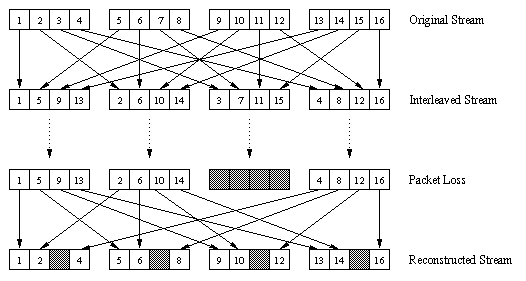 Multimedia+ATM;QoS, Congestion ctrl
16
Multimedia Applications, Services, Needs, …
Application Classes
QoS 
challenges
Today’s representative technology
Phone over IP
recovery from jitter and loss
Streaming
(Overlays) CDN: content distribution networks
Protocols for interactive RT applications (RTP, RTCP, SIP)
(TOP 10): Improving QoS in Networks (also related with congestion-control)
Qos Principles
Packet scheduling and policing 
Two generally different approaches
The  VC (ATM) approach (incl. material from Ch 3, 4, 5)
Internet approach: Int-serv + RSVP, Diff-serv
Multimedia+ATM;QoS, Congestion ctrl
17
Streaming
Audio/Video file is segmented and sent over TCP or UDP; 

User interactive control provided, e.g. Real Time Streaming Protocol (RTSP)

Helper Application: displays content, (typically requested via a Web browser); e.g. RealPlayer; typical functions:
Decompression
Jitter removal
Error correction: use redundant packets to be used for reconstruction of original stream
GUI for user control
Multimedia+ATM;QoS, Congestion ctrl
18
Streaming From Web Servers
Audio (in file), Video (interleaved audio+images in 1 file, or 2 separate files + client synchronizes display) sent as HTTP-object
A simple architecture: 
Browser requests the object(s); 
after reception pass them to the player (no pipelining)
Alternative:
browser requests and receives a Meta File 
Browser launches the appropriate Player and passes it the Meta File; 
Player sets up a TCP connection with Web Server and downloads the file
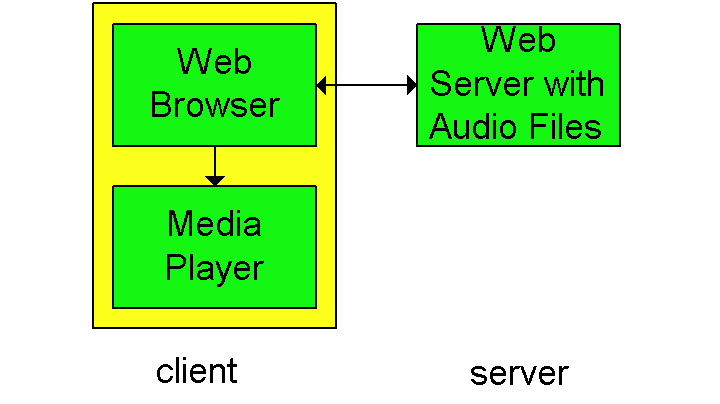 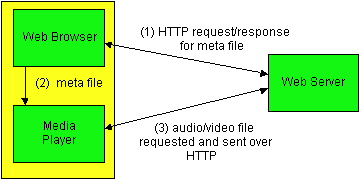 Multimedia+ATM;QoS, Congestion ctrl
19
Using a Streaming Server
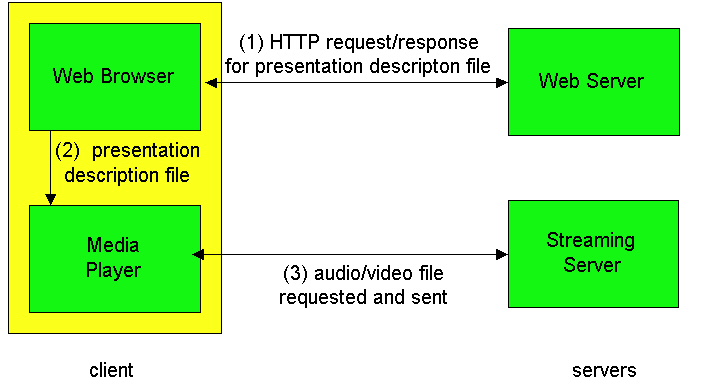 gets around HTTP = allows a choice of UDP vs. TCP 
Player can be better tailored to Streaming:
UDP: Server sends at rate appropriate for client; to reduce jitter, player buffers initially (2-5 sec), then starts display

TCP: sender sends at max possible rate (+retransmit when error); player uses larger buffer to smooth delivery rate of TCP
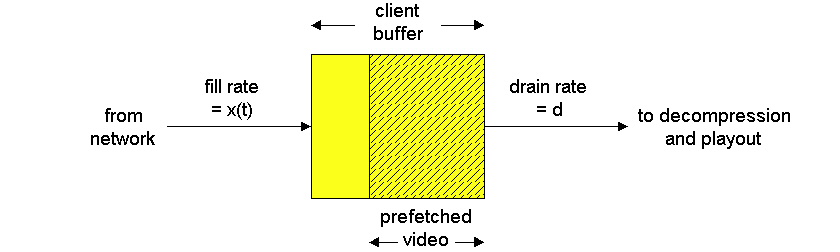 Multimedia+ATM;QoS, Congestion ctrl
20
Streaming Multimedia: UDP or TCP?
UDP 
server sends at rate appropriate for client (oblivious to network congestion !)
often send rate = encoding rate = constant rate
then, fill rate = constant rate - packet loss
short playout delay (2-5 seconds) to remove network jitter
error recover: time permitting
TCP
send at maximum possible rate under TCP
fill rate fluctuates due to TCP congestion control
larger playout delay: smooth TCP delivery rate
HTTP/TCP passes more easily through firewalls
7-21
Real Time Streaming Protocol (RTSP)
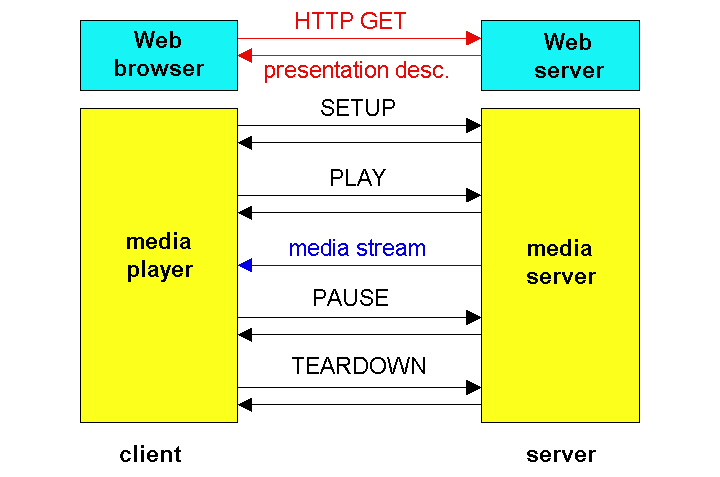 … replaces http, adds control:

For user to control display: rewind, fast forward, pause, resume, etc…
Out-of-band protocol (uses two connections, one for control messages (Port 554) and for media stream)
RFC 2326 permits use of either TCP or UDP for the control messages connection, sometimes called the RTSP Channel
Multimedia+ATM;QoS, Congestion ctrl
22
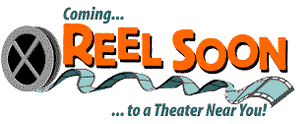 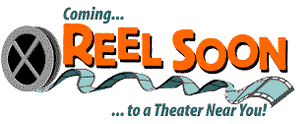 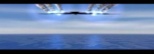 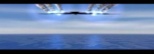 Streaming Multimedia: client rate(s)
1.5 Mbps encoding
28.8 Kbps encoding
Q: how to handle different client receive rate capabilities?
28.8 Kbps dialup
100Mbps Ethernet
A: server stores, transmits multiple copies of video, encoded at different rates
Multimedia+ATM;QoS, Congestion ctrl
23
Metafile Example
<title>Twister</title> 
<session> 
         <group language=en lipsync> 
                   <switch> 
                       <track type=audio 
                              e="PCMU/8000/1" 
                              src = "rtsp://audio.example.com/twister/audio.en/lofi"> 
                       <track type=audio 
                              e="DVI4/16000/2" pt="90 DVI4/8000/1" 
                              src="rtsp://audio.example.com/twister/audio.en/hifi"> 
                    </switch> 
                <track type="video/jpeg" 
                              src="rtsp://video.example.com/twister/video"> 
           </group> 
</session>
Multimedia+ATM;QoS, Congestion ctrl
24
RTSP Exchange Example
C: SETUP rtsp://audio.example.com/twister/audio RTSP/1.0 
        Transport: rtp/udp; compression; port=3056; mode=PLAY 

    S: RTSP/1.0 200 1 OK 
         Session 4231 

    C: PLAY rtsp://audio.example.com/twister/audio.en/lofi RTSP/1.0 
         Session: 4231 
         Range: npt=0- 

    C: PAUSE rtsp://audio.example.com/twister/audio.en/lofi RTSP/1.0 
         Session: 4231 
         Range: npt=37 

    C: TEARDOWN rtsp://audio.example.com/twister/audio.en/lofi RTSP/1.0 
         Session: 4231 

    S: 200 3 OK
7: Multimedia Networking
7-25
Real-Time Protocol (RTP)
RTP specifies packet structure for packets carrying audio, video data
RFC 3550
RTP packet provides 
payload type identification
packet sequence numbering
time stamping
RTP runs in end systems
RTP packets encapsulated in UDP segments
interoperability: if two Internet phone applications run RTP, then they may be able to work together
7: Multimedia Networking
7-26
RTP runs on top of UDP
RTP libraries provide transport-layer interface 
that extends UDP: 
 port numbers, IP addresses
 payload type identification
 packet sequence numbering
 time-stamping
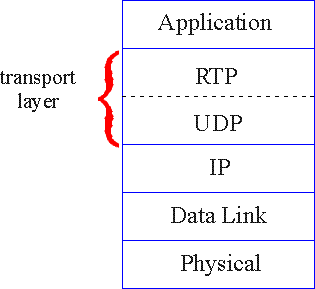 7: Multimedia Networking
7-27
Real-Time Protocol (RTP)  & RT Control Protocol (RTCP)
standard packet format for real-time application
Payload Type: 7 bits: 128 possible types of encoding; eg PCM, MPEG2 video, GSM,  etc. (sender can change in the middle of session)
Sequence Number: to detect packet loss
Timestamp: sampling instant of first byte in packet; to remove jitter introduced by the network
Synchronization Source identifier (SSRC): id for the source of a stream; assigned randomly by the source





Real-Time Control Protocol (RTCP): specifies report packets exchanged between sources and destinations, with  statistics (# packets sent/lost, inter-arrival jitter
Can be used to modify sender transmission rates
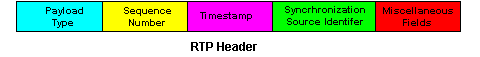 Multimedia+ATM;QoS, Congestion ctrl
28
Multimedia Applications, Services, Needs, …
Application Classes
QoS 
challenges
Today’s representative technology
Phone over IP
recovery from jitter and loss
Streaming
(Overlays) CDN: content distribution networks
SIP
(TOP 10): Improving QoS in Networks (also related with congestion-control)
Qos Principles
Packet scheduling and policing 
Two generally different approaches
The VC (ATM) approach (incl. material from Ch 3, 4, 5)
Internet approach: Int-serv + RSVP, Diff-serv
Multimedia+ATM;QoS, Congestion ctrl
29
Content distribution networks(CDNs)
Content replication
Challenging to stream large files (e.g., video) from single origin server in real time
Solution: replicate content at several/many servers in Internet
content downloaded to CDN servers ahead of time
content “close” to user avoids impairments (loss, delay) of sending content over long paths
CDN server typically in edge/access network
Resembles overlay networks in P2P applications
origin server 
in North America
CDN distribution node
CDN server
in S. America
CDN server
in Asia
CDN server
in Europe
Multimedia+ATM;QoS, Congestion ctrl
30
HTTP request for 
www.foo.com/sports/sports.html
Origin server
1
DNS query for www.cdn.com
2
CDNs authoritative 
     DNS server
3
HTTP request for 
www.cdn.com/www.foo.com/sports/ruth.gif
Nearby
CDN server
CDN example
Content replication
CDN (e.g., Akamai) customer is the content provider (e.g., CNN)
CDN replicates customers’ content in CDN servers. When provider updates content, CDN updates servers
origin server (www.foo.com)
distributes HTML
replaces:
          http://www.foo.com/sports.ruth.gif
     with                          http://www.cdn.com/www.foo.com/sports/ruth.gif
CDN company (cdn.com)
uses its authoritative DNS server (always involved) to redirect requests
“map” to determine closest CDN server to requesting ISP
Multimedia+ATM;QoS, Congestion ctrl
31
Multimedia Applications, Services, Needs, …
Application Classes
QoS 
challenges
Today’s representative technology
Phone over IP
recovery from jitter and loss
Streaming
(Overlays) CDN: content distribution networks
SIP
Improving QoS in Networks (also related with congestion-control)
Qos Principles
Packet scheduling and policing 
Two generally different approaches
The VC (ATM) approach (incl. material from Ch 3, 4, 5)
Internet approach: Int-serv + RSVP, Diff-serv
Multimedia+ATM;QoS, Congestion ctrl
32
SIP Service Initiation Protocol
What does it do:
Determine current IP address of callee.
Maps mnemonic identifier to current IP address
Setting up/ending  a call
Provides also mechanisms so that caller and callee can agree on media type and encoding.
Call management
Add new media streams during call
Change encoding during call
Invite others 
Transfer and hold calls
SIP long-term vision
All phone/video conference calls take place over the Internet
People are identified by names or e-mail addresses, rather than by phone numbers.
You can reach the callee, no matter where the callee roams, no matter what IP device the callee is currently using.
Multimedia+ATM;QoS, Congestion ctrl
33
Setting up a call to known IP address
Alice’s SIP invite message indicates her port number & IP address+encoding

 Bob’s 200 OK message (could also reject, say “busy”, etc)  indicates his port number, IP address & preferred encoding (GSM)
 SIP messages can be sent over TCP or UDP; here over RTP/UDP. 
HTTP message syntax (but SIP maintains state)

Default SIP port number: 5060.
Multimedia+ATM;QoS, Congestion ctrl
34
Example name translation, user location
Caller jim@umass.edu places a 
call to keith@upenn.edu 
Jim sends INVITEto umass SIPproxy. 
(2) Proxy forwardsrequest to upenn registrar server. 
(3) upenn server returnsredirect response,indicating that it should try keith@eurecom.fr
(4) umass proxy sends INVITE to eurecom registrar. 
(5) eurecom registrar forwards INVITE to 197.87.54.21, which is running keith’s SIP client. 
(6-8) SIP response sent back 
(9) media sent directly between clients. 
(follows pretty much the DNS inquiry structure)
Multimedia+ATM;QoS, Congestion ctrl
35
Summary: Internet Multimedia: bag of tricks
use UDP to avoid TCP congestion control (delays) for time-sensitive traffic
client-side adaptive playout delay: to compensate for delay
server side matches stream bandwidth to available client-to-server path bandwidth
chose among pre-encoded stream rates
dynamic server encoding rate
error recovery (on top of UDP)
FEC, interleaving, error concealment
Retransmissions only time-permitting
CDN: bring content closer to clients
36
Multimedia Applications, Services, Needs, …
Application Classes
QoS 
challenges
Today’s representative technology
Phone over IP
recovery from jitter and loss
Streaming
(Overlays) CDN: content distribution networks
SIP
Improving QoS in Networks (also related with congestion-control)
Qos Principles
Packet scheduling and policing 
Two generally different approaches
The  VC (ATM) approach (incl. material from Ch 3, 4, 5)
Internet approach: Int-serv + RSVP, Diff-serv
Multimedia+ATM;QoS, Congestion ctrl
37
QoS parameters: recall ….
Contract between 
network user
network provider
Agree on 
Traffic characteristics (packet rate, sizes, …)
Network service guarantees (delay, jitter, loss rate, …)
Multimedia+ATM;QoS, Congestion ctrl
38
Improving QOS in IP Networks
IETF groups are working on proposals to provide better QOS control in IP networks, i.e., going beyond best effort 
Simple model for sharing and congestion  studies:
Questions
Distinguish traffic?
Control offered load? (isolate different ”streams”?)
Resources?  (utilization)
Control acceptance of new sessions?
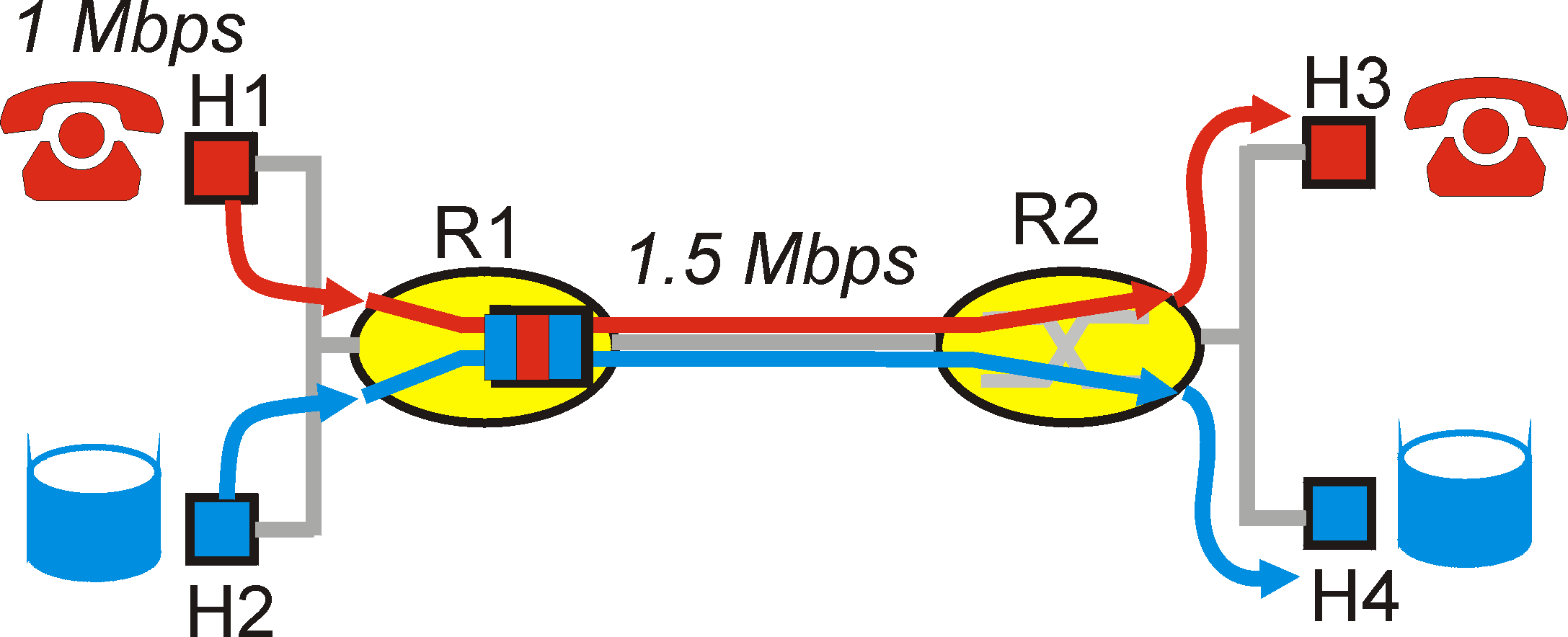 Multimedia+ATM;QoS, Congestion ctrl
39
Principles for QoS for networked applications
Packet classification
Traffic shaping/policing
Packet scheduling (resource=bandwidth allocation)
Admission control
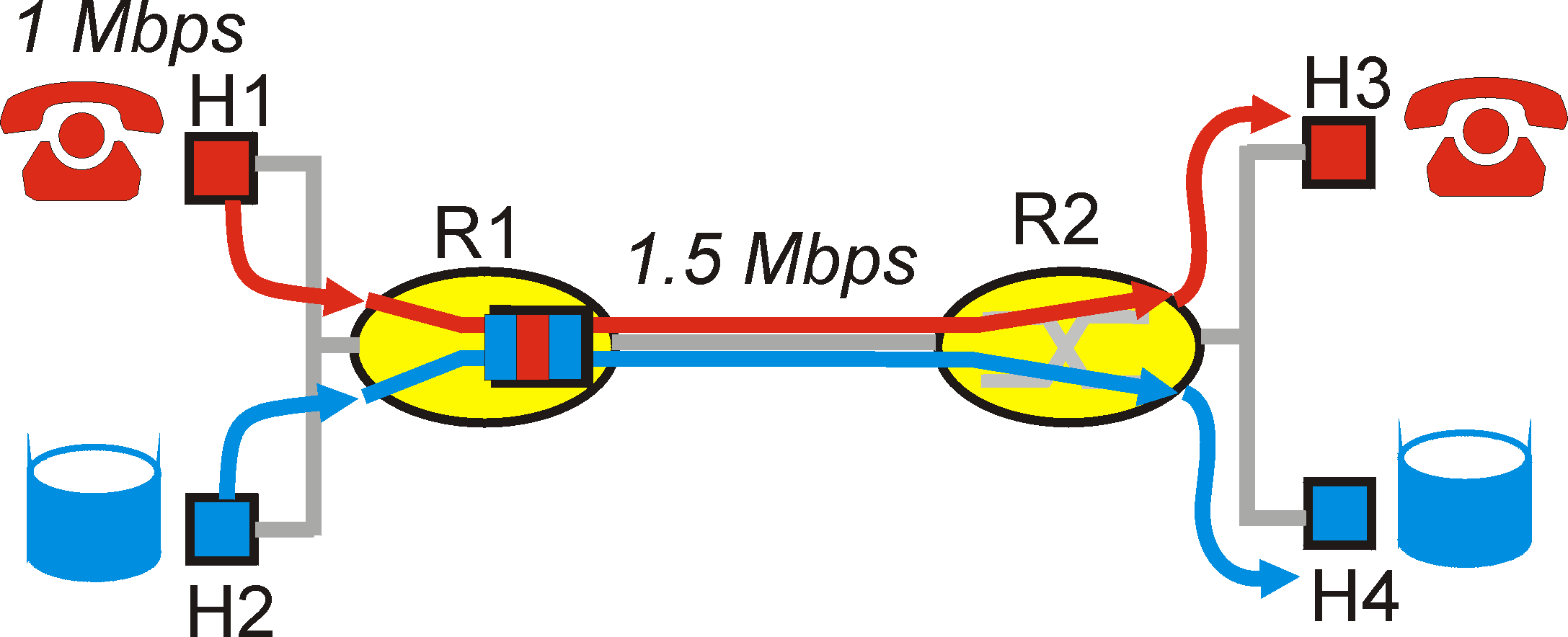 Multimedia+ATM;QoS, Congestion ctrl
40
Multimedia Applications, Services, Needs, …
Application Classes
QoS 
challenges
Today’s representative technology
Phone over IP
recovery from jitter and loss
Streaming
(Overlays) CDN: content distribution networks
SIP
Improving QoS in Networks (also related with congestion-control)
Qos Principles
Packet scheduling and policing 
Two generally different approaches
The VC (ATM) approach (incl. material from Ch 3, 4, 5)
Internet approach: Int-serv + RSVP, Diff-serv
Multimedia+ATM;QoS, Congestion ctrl
41
Where does this fit in?
Where does this fit in?
Scheduling = choosing the next packet for transmission on a link (= allocate bandwidth)
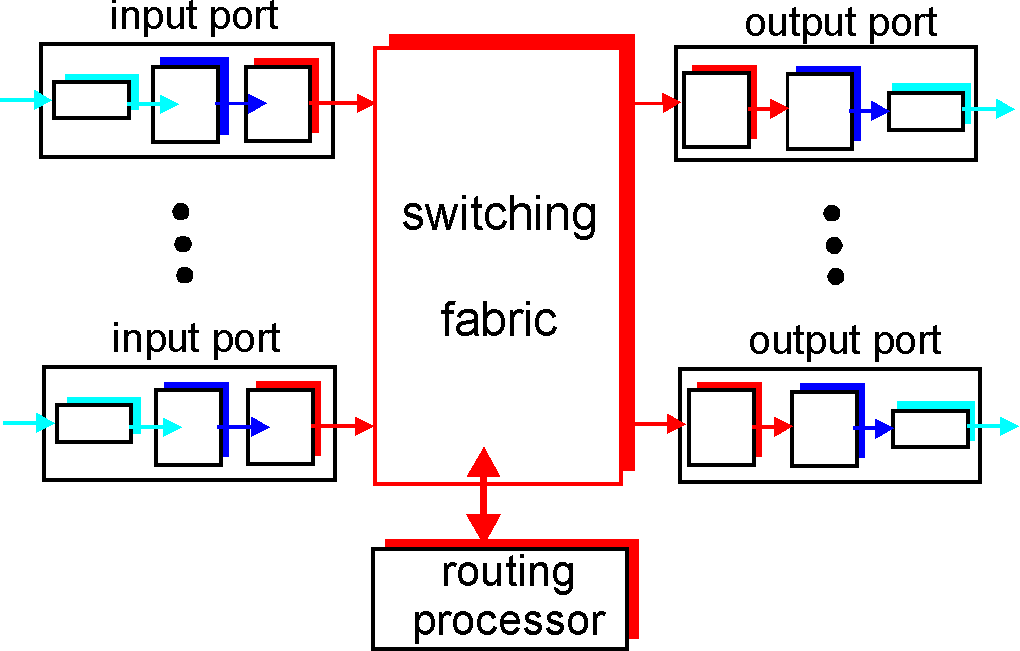 Packet Scheduling Policies: FIFO
FIFO: in order of arrival to the queue
 if buffer full: a discard policy determines which packet to discard among the arrival and those already queued
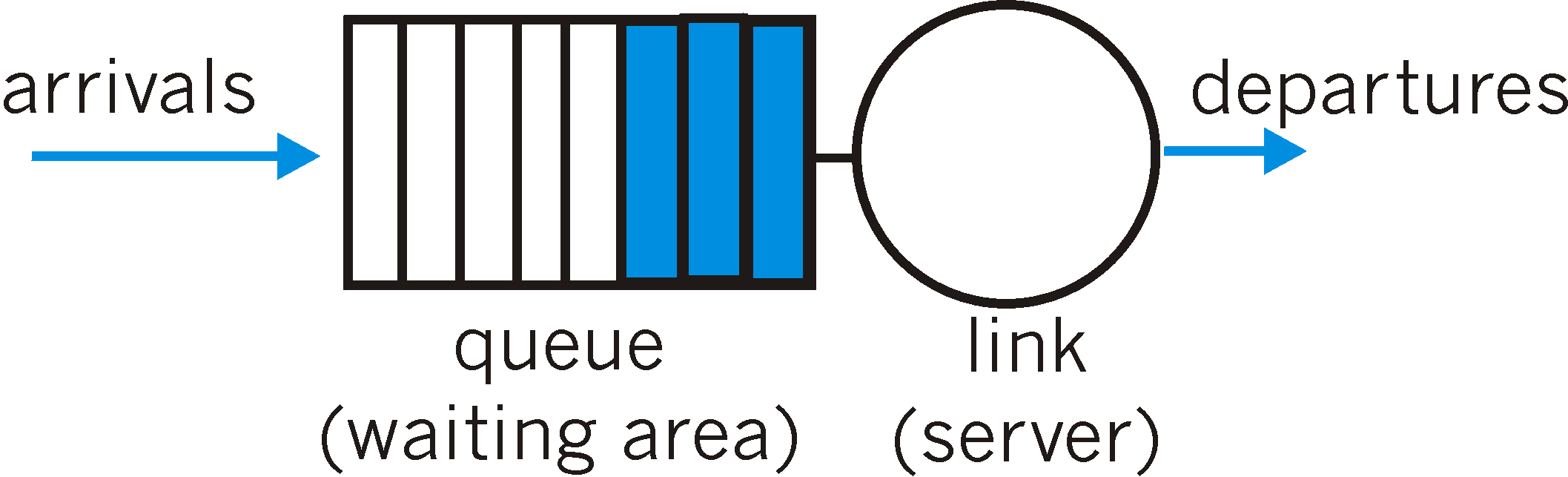 Multimedia+ATM;QoS, Congestion ctrl
44
Packet Scheduling Policies: Priority queueing
Priority Queuing: classes have different priorities; priority may depend on explicit marking or other header info, eg IP source or destination, type of packet, etc.
Transmit a packet from the highest priority class with a non-empty queue
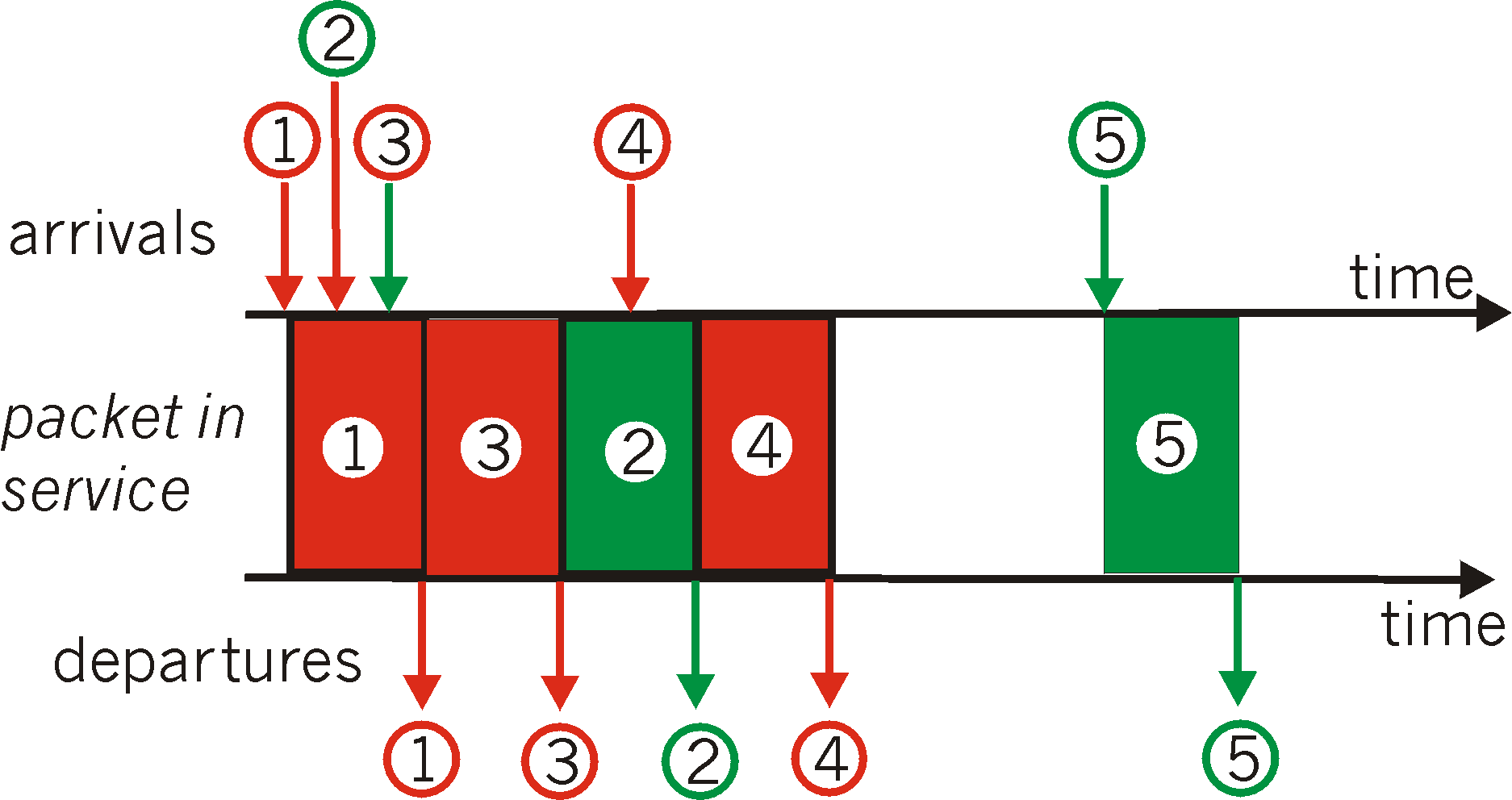 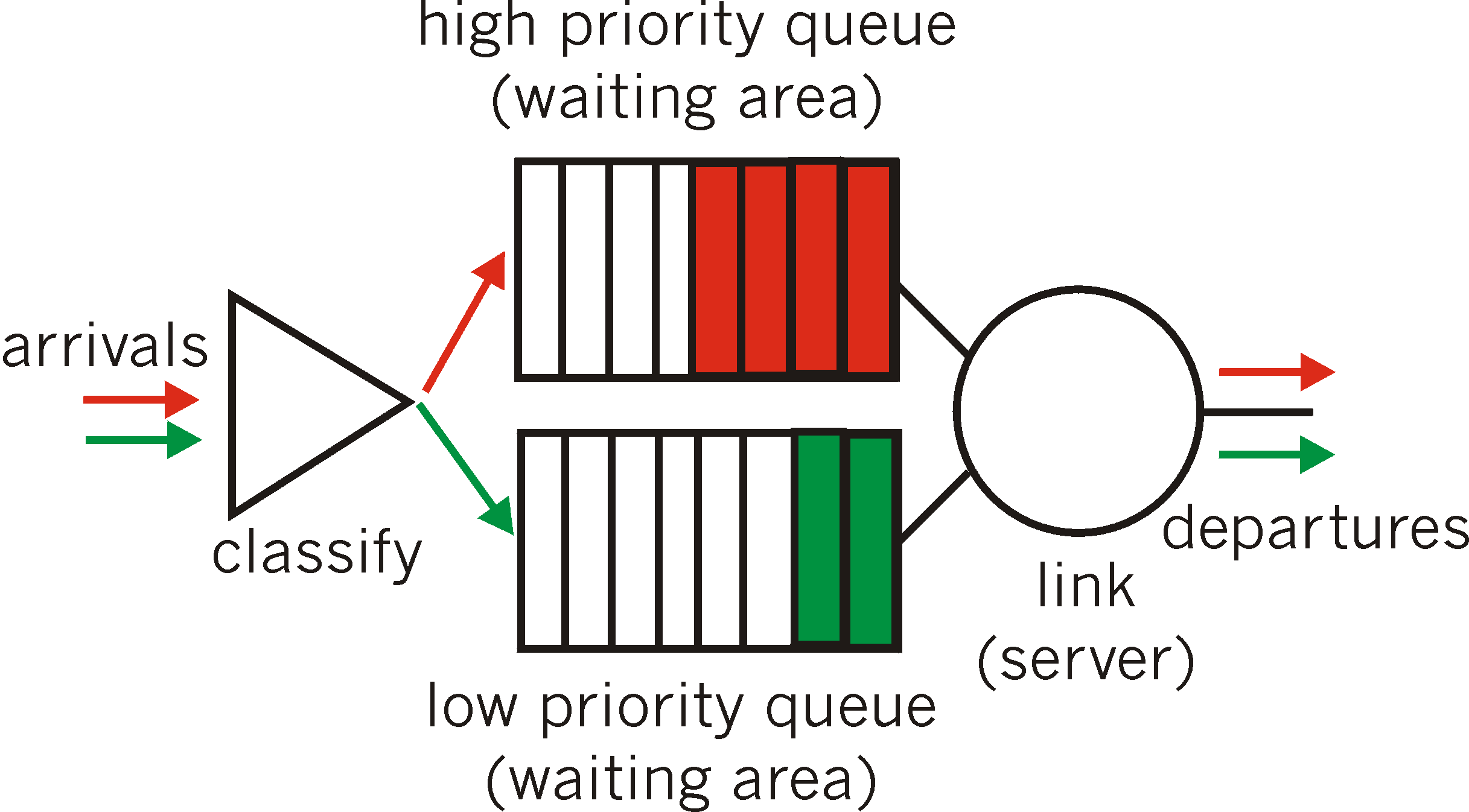 Multimedia+ATM;QoS, Congestion ctrl
45
Scheduling Policies: Weighted Fair Queueing
Weighted Fair Queuing: generalized Round Robin, including priorities (weights) 
provide each class with a differentiated amount of service
class i receives a fraction of service wi/(wj)










More on packet scheduling: work-conserving policies, delays, …
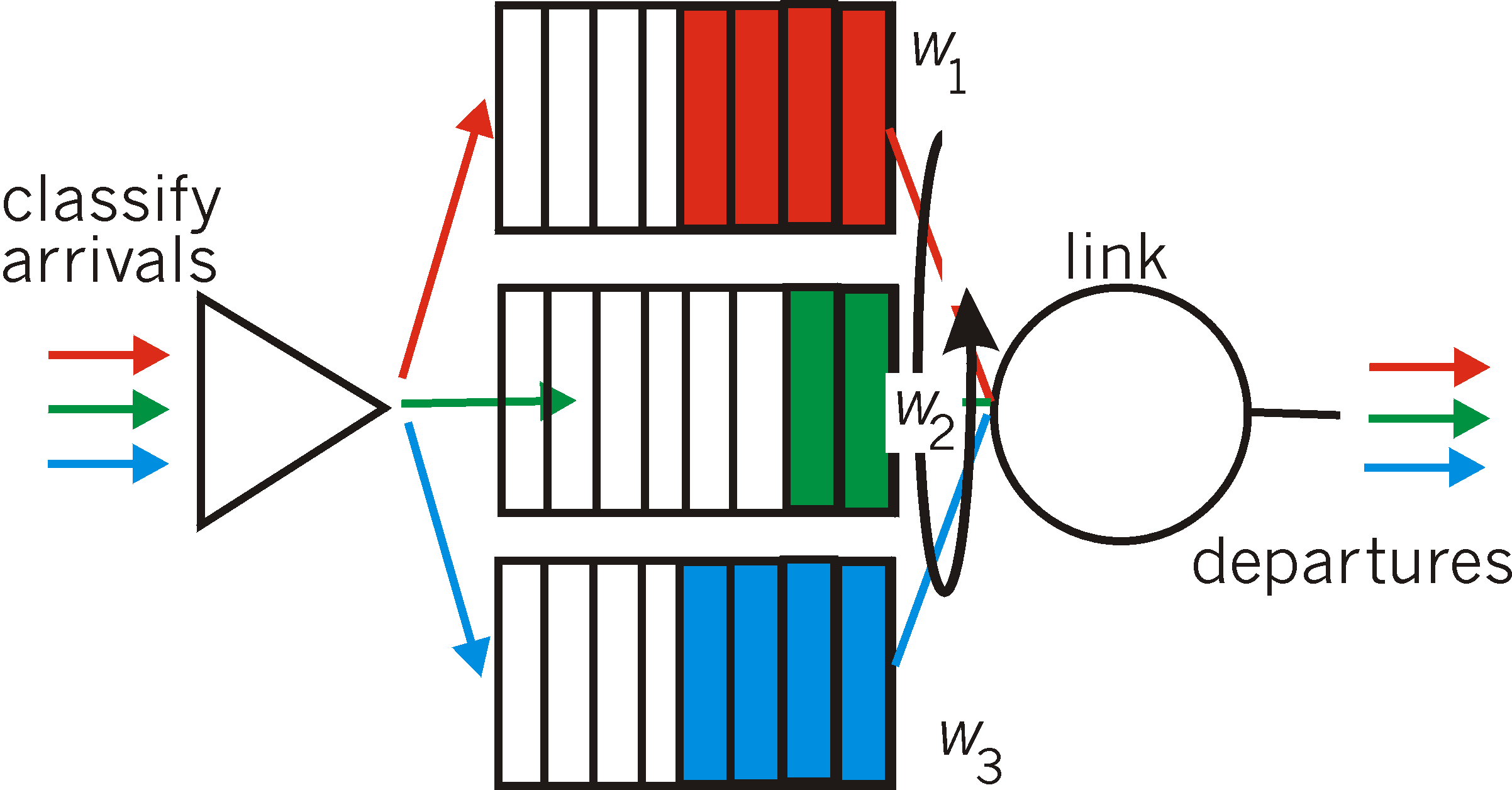 Multimedia+ATM;QoS, Congestion ctrl
46
Policing Mechanisms
Idea: shape the packet traffic (the network provider does traffic policing, ie monitors/enforces the ”shape” agreed). 
Traffic shaping, to limit transmission rates:
(Long term) Average Rate (100 packets per sec or 6000 packets per min), crucial aspect is the interval length
Peak Rate: e.g., 6000 p p minute Avg and 1500 p p sec Peak
(Max.) Burst Size: Max. number of packets sent consecutively, ie over a very short period of time
Multimedia+ATM;QoS, Congestion ctrl
47
Policing Mechanisms: Pure Leaky Bucket
Idea: eliminates bursts completely; may cause unnecessary packet losses
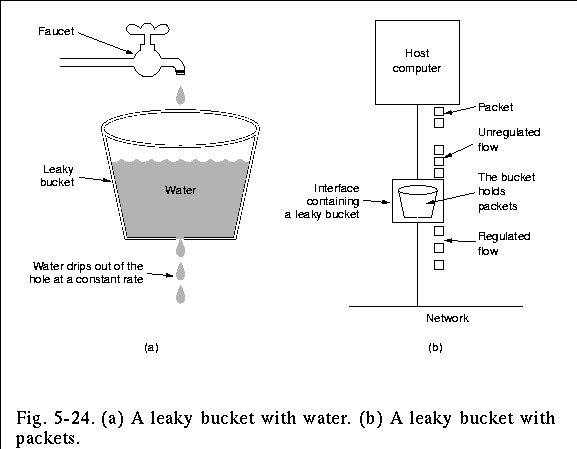 Multimedia+ATM;QoS, Congestion ctrl
48
Policing Mechanisms:LeakyToken Bucket
Idea: packets sent by consuming  tokens  produced  at constant rate r 
a means for limiting input to specified Burst Size (b= bucket capacity) and Average Rate  (max admitted #packets over time period t is b+rt).  
to avoid still much burstiness, put a leaky bucket -with higher rate; why?- after the token bucket)
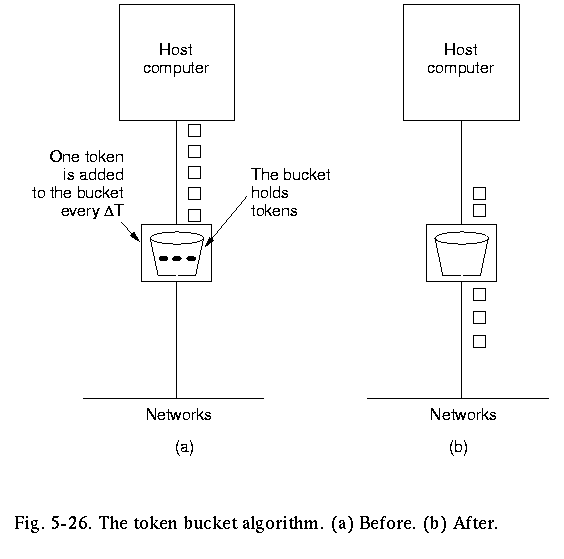 Multimedia+ATM;QoS, Congestion ctrl
49
Policing Mechanisms: token bucket
Another way to illustrate token buckets:
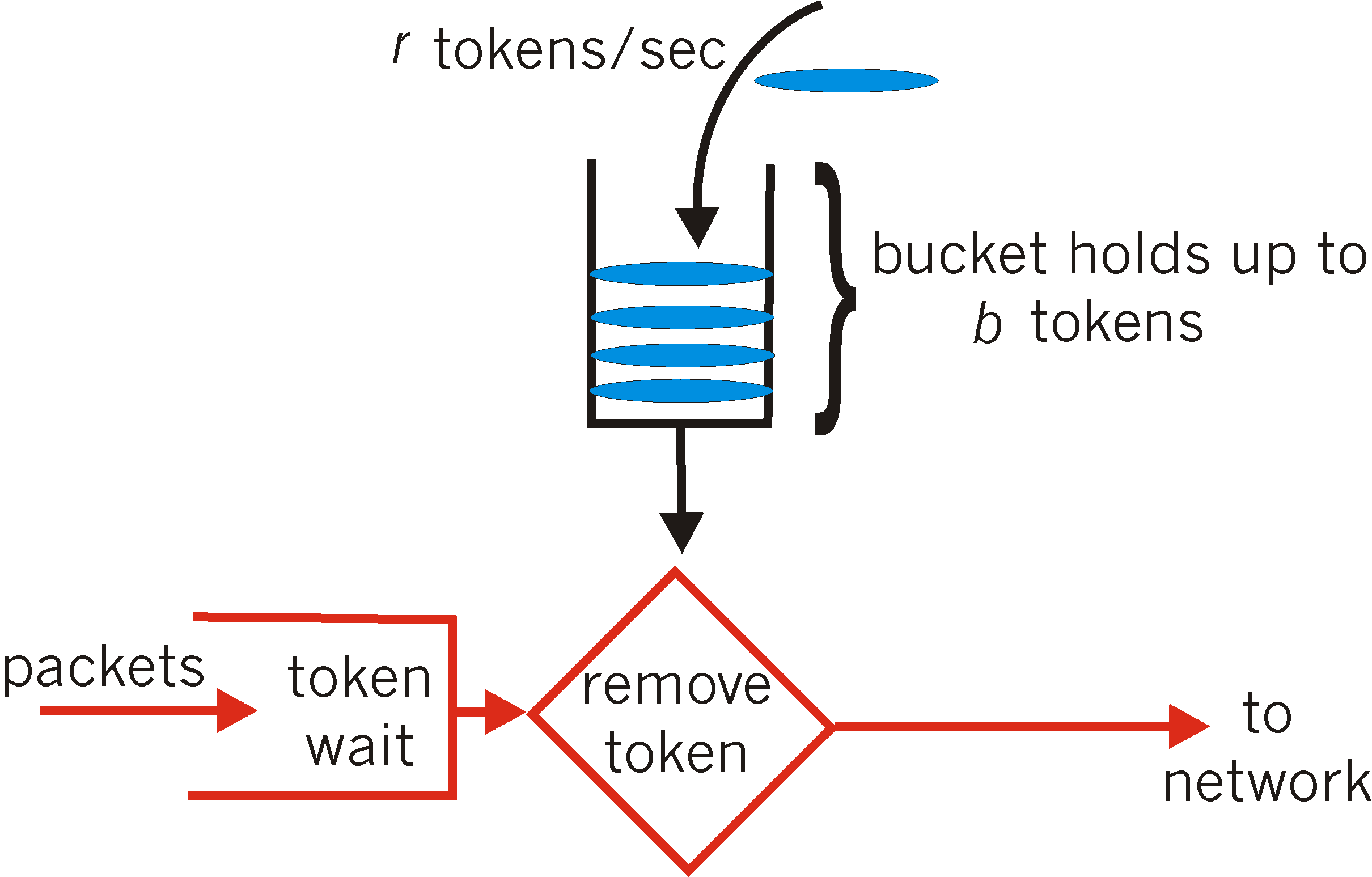 Multimedia+ATM;QoS, Congestion ctrl
50
Policing: the effect of buckets
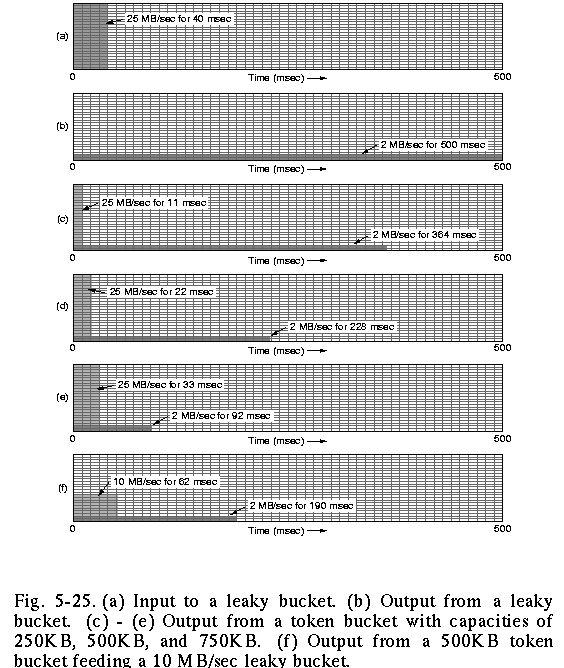 input

output pure leaky bucket, 2MBps


output token bucket 250KB, 2MBps

output token bucket 500KB, 2MBps

output token bucket 750KB, 2MBps

output 500KB, 2MBps token bucket feeding 10MBps leaky bucket
Multimedia+ATM;QoS, Congestion ctrl
51
Token bucket + WFQ…
…can be combined to provide upper bound on packet delay in queue: 
bi packets in queue, packets are serviced at a rate of at least R · wi/ (wj) packets per second, then the time until the last packet is transmitted is at most
bi /(R · wi/ (wj))
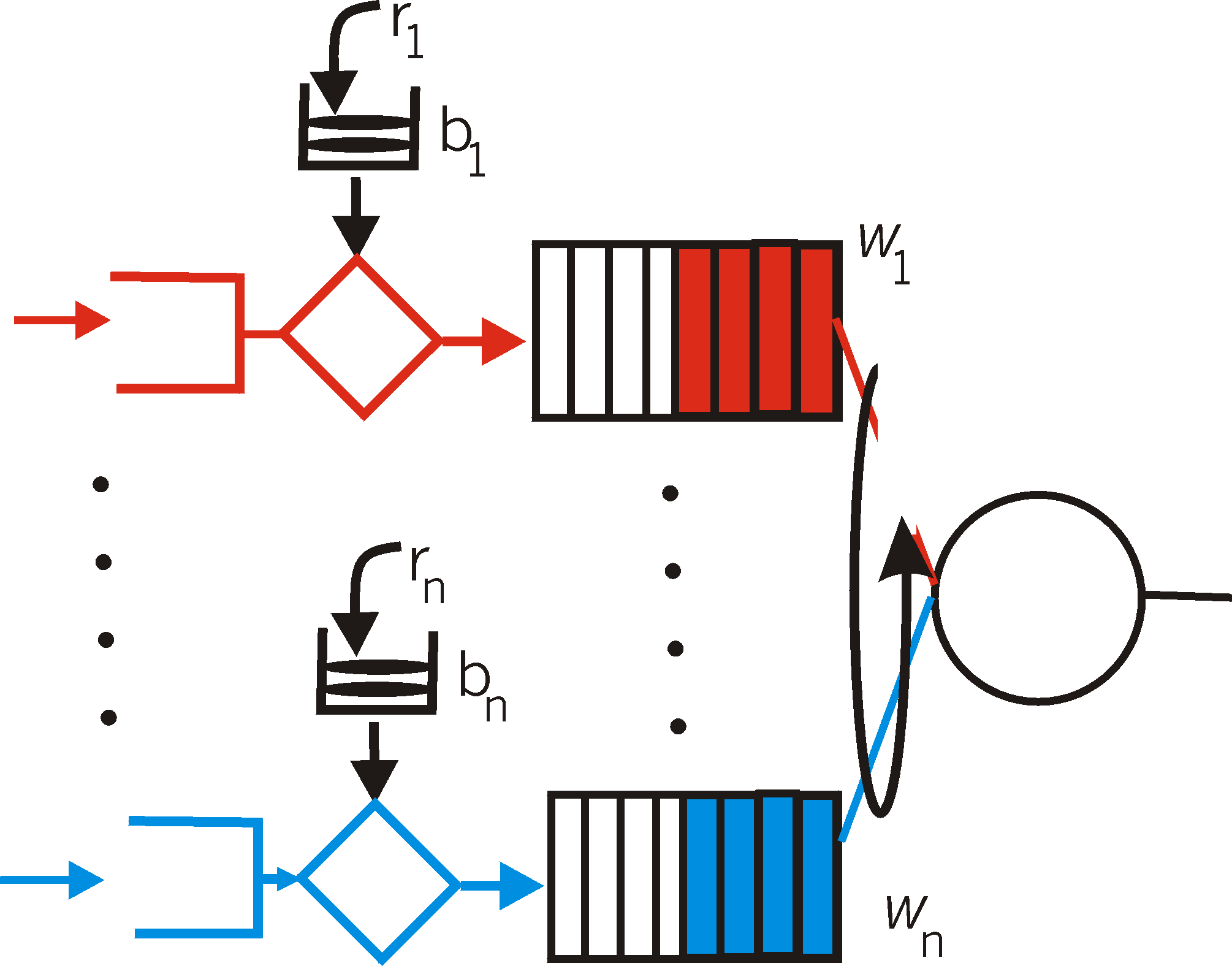 Multimedia+ATM;QoS, Congestion ctrl
52
Multimedia Applications, Services, Needs, …
Application Classes
QoS 
challenges
Today’s representative technology
Phone over IP
recovery from jitter and loss
Streaming
(Overlays) CDN: content distribution networks
SIP
Improving QoS in Networks (also related with congestion-control)
Qos Principles
Packet scheduling and policing 
Two generally different approaches
The VC (ATM) approach (incl. material from Ch 3, 4, 5)
Internet approach: Int-serv + RSVP, Diff-serv
Multimedia+ATM;QoS, Congestion ctrl
53
ATM networks …
… the past’s vision of future networks …
… envisioning to servicing all –- incl. multimedia-- applications
Multimedia+ATM;QoS, Congestion ctrl
54
VC (ATM) networks for Qos, classes, etc...
Recall about ATM…
Multimedia+ATM;QoS, Congestion ctrl
55
ATM: Asynchronous Transfer Mode nets
Internet: 
today’s de facto standard for global data networking
1980’s: 
telco’s develop ATM: competing network standard for carrying high-speed voice/data
ATM principles:
virtual-circuit networks: switches maintain state for each “call”
small (48 byte payload, 5 byte header) fixed length cells (like packets)
fast switching
small size good for voice
Assume low error-rates, do not perform error control (enhance speed)
well-defined interface between “network” and “user” (think of telephone company)
Multimedia+ATM;QoS, Congestion ctrl
56
Recall: switching fabrics
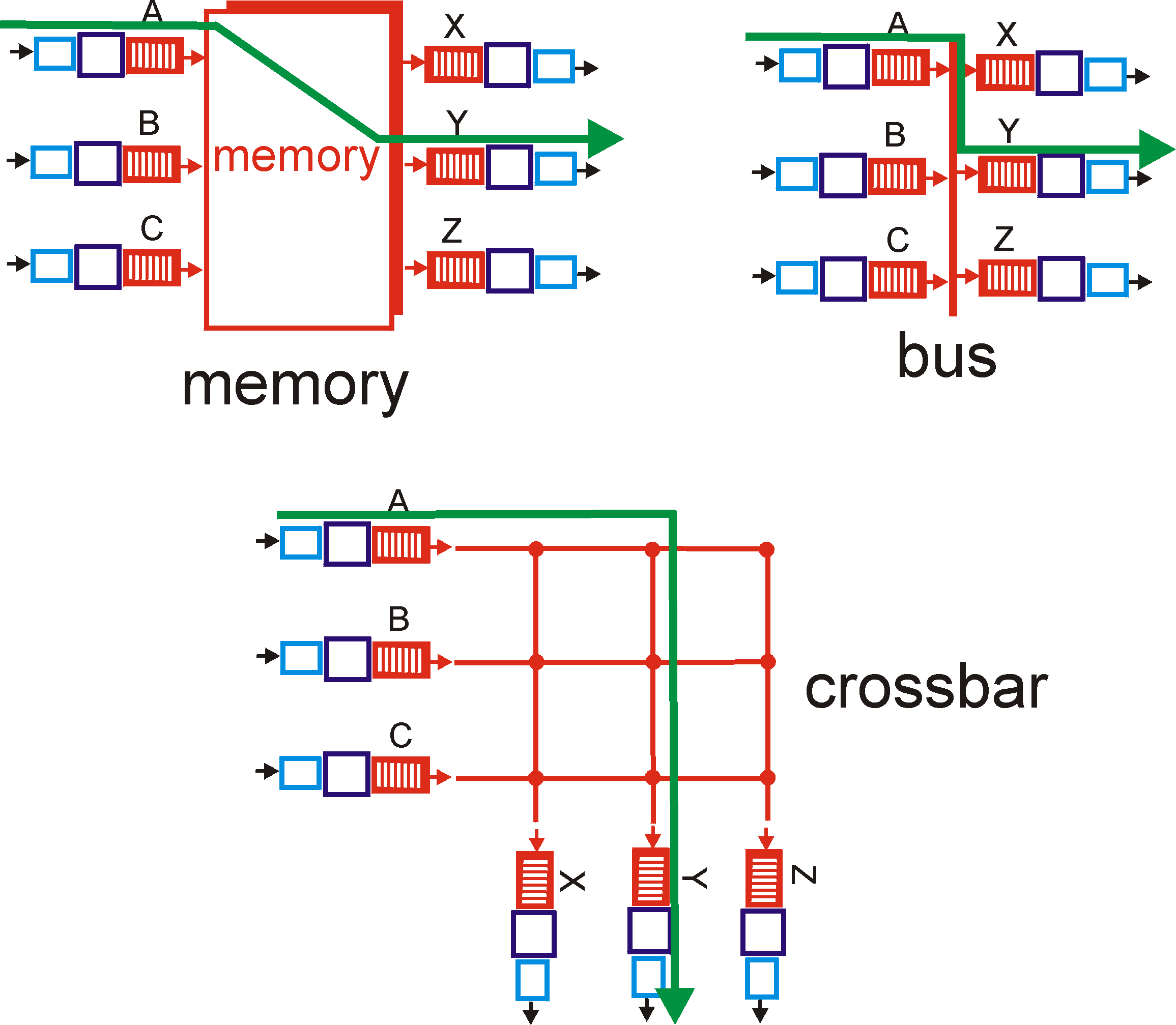 ATM switches: VC technology
Virtual channels, virtual circuits 
Based on Banyan crossbar switches
 ATM routing: as train travelling (hence no state for each ”stream”, but for each ”train”)
Multimedia+ATM;QoS, Congestion ctrl
57
ATM Layer: ATM cell
48-byte payload
Why?: small payload -> short cell-creation delay for digitized voice
halfway between 32 and 64 (compromise!)
Header: 5bytes
VCI: virtual channel ID
PT: Payload type (e.g. Resource Management cell versus data cell) 
CLP: Cell Loss Priority bit
CLP = 1 implies low priority cell, can be discarded if congestion
HEC: Header Error Checksum
cyclic redundancy check
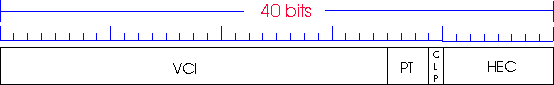 Cell header
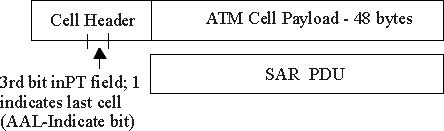 Cell format
Multimedia+ATM;QoS, Congestion ctrl
58
Example VC technologyATM Network service models:
Guarantees ?
Service
Model

Constant Bit Rate 
VariableBR
(RT/nRT)
Available BR
UndefinedBR
Example

voice

Video/
“streaming”
www-browsing
Background file transfer
Congestion
feedback

no
congestion
no
congestion
yes

no
Bandwidth

constant
rate
guaranteed
rate
guaranteed 
minimum

none
Loss

yes

yes

no

no
Order

yes

yes

yes

yes
Timing

yes

yes

no

no
With ABR you can get min guaranteed capacity and better, if possible; with UBR you can get better, but you may be thrown out in the middle 
Multimedia+ATM;QoS, Congestion ctrl
59
ATM Bit Rate Services
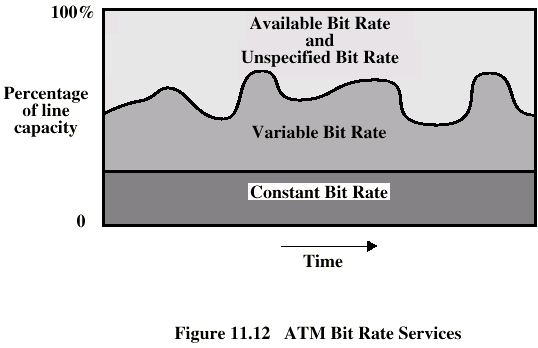 Multimedia+ATM;QoS, Congestion ctrl
60
ATM Congestion Control
Several different strategies are used:
Admission control and resource reservation: reserve resources when opening a VC; traffic shaping and  policing 
Rate-based congestion control: similar to choke packets (method provided in IP (ICMP) also, but not really used in implementations); (especially for ABR traffic) 
idea = give feedback to the sender and intermediate stations on the min. available (= max. acceptable) rate on the VC.
Multimedia+ATM;QoS, Congestion ctrl
61
ATM ABR congestion control
ABR: available bit rate:
“elastic service” 
if  path “underloaded”: 
sender should use available bandwidth
if  path congested: 
sender throttled to minimum guaranteed rate
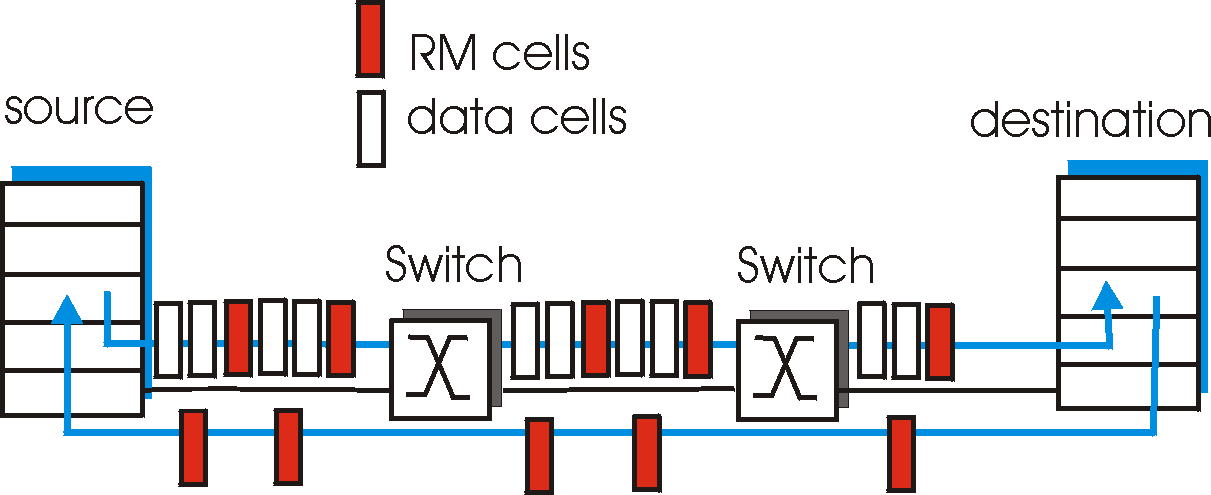 RM (resource management) cells:
interspersed with data cells
bits in RM cell set by switches (“network-assisted”) 
NI bit: no increase in rate (mild congestion)
CI bit: congestion indication two-byte ER (explicit rate) field in RM cell
congested switch may lower ER value in cell
sender’ send rate thus minimum supportable rate on path
Multimedia+ATM;QoS, Congestion ctrl
62
Traffic Shaping and Policing in ATM
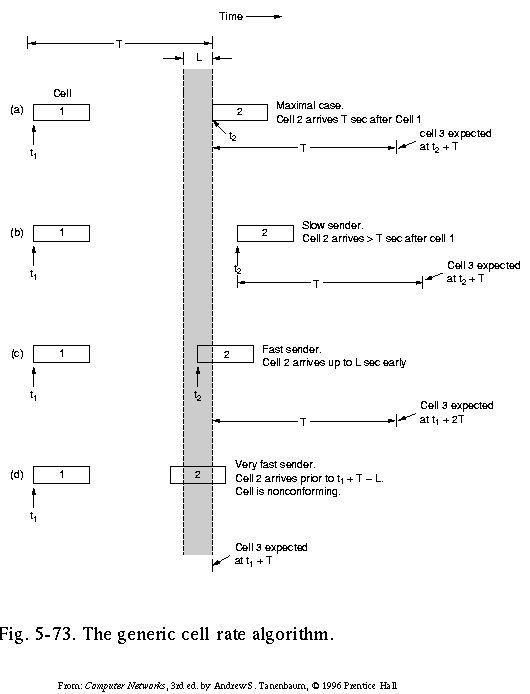 Enforce the QoS parameters: check if Peak Cell Rate (PCR)  and Cell Delay Variation (CDVT) are within the negotiated limits:
Generic Cell Rate Algo: introduce: 
expected next time for a successive cell, based on T = 1/PCR 
border time L ( = CDVT)  < T in which next transmission may start (but never before T-L)

A nonconforming cell may be discarded, or its Cell Loss Priority bit be set, so it may be discarded in case of congestion
Multimedia+ATM;QoS, Congestion ctrl
63
ATM Adaptation (Transport) Layer: AAL
Basic idea: cell-based VCs need to be ”complemented ”to be supportive for  applications. 
Several ATM Adaptation Layer (AALx) protocols defined, suitable for different classes of applications
AAL1: for CBR (Constant Bit Rate) services, e.g. circuit emulation
AAL2: for VBR (Variable Bit Rate) services, e.g., MPEG video
.....
”suitability” has not been very successful
computer science community introduced AAL5, (simple, elementary protocol),  to make the whole ATM  stack usable as switching technology for data communication under IP!
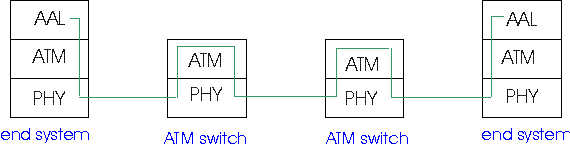 Multimedia+ATM;QoS, Congestion ctrl
64
ATM:  network or link layer?
Vision: end-to-end transport: “ATM from desktop to desktop”
ATM is a network technology
Reality: used to connect IP backbone routers  
“IP over ATM”
ATM as switched link layer, connecting IP routers
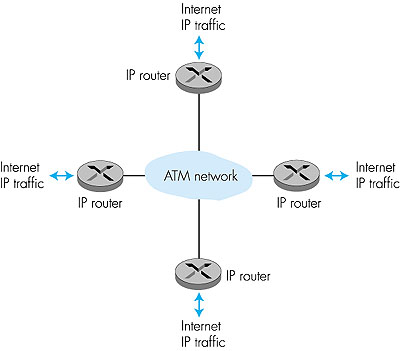 Multimedia+ATM;QoS, Congestion ctrl
65
IP-Over-ATM
IP over ATM 
replace “network” (e.g., LAN segment) with ATM network
ATM addresses, IP addresses
Classic IP only 
3 “networks” (e.g., LAN segments)
MAC (802.3) and IP addresses
ATM
network
Ethernet
LANs
Ethernet
LANs
Multimedia+ATM;QoS, Congestion ctrl
66
To be continued...
Multimedia Applications, Services, Needs, …
Application Classes
QoS 
challenges
Today’s representative technology
Phone over IP
recovery from jitter and loss
Streaming
(Overlays) CDN: content distribution networks
SIP
Improving QoS in Networks (also related with congestion-control)
Qos Principles
Packet scheduling and policing 
Two generally different approaches
The VC (ATM) approach (incl. material from Ch 3, 4, 5)
Internet approach: Int-serv + RSVP, Diff-serv
Multimedia+ATM;QoS, Congestion ctrl
67
Recall: Solution Approaches in IP Networks
To mitigate impact of  “best-effort” protocols: 
Use UDP to avoid TCP’s slow-start phase…
Buffer content at client and control playback to remedy jitter
Adapt compression level to available bandwidth
Exhaust all uses of caching, proxys, etc
add more bandwidth
Scalability? May need major change of the protocols (?):
Incorporate resource reservation (bandwidth, processing, buffering), and new scheduling policies 
Use traffic classes for packets and differentiate service accordingly
Set up service level agreements with applications, monitor and enforce the agreements, charge accordingly
Multimedia+ATM;QoS, Congestion ctrl
68
QoS-sensitive scheduling (e.g., WFQ)
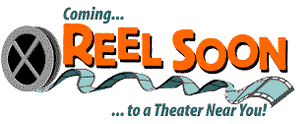 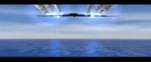 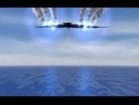 Intserv: QoS guarantee scenario
Resource reservation per individual application session
call setup, signaling (RSVP)
traffic, QoS declaration
per-element admission control
maintain state a la VC
request/
reply
Multimedia+ATM;QoS, Congestion ctrl
69
RSVP: resource reservation protocol
RSVP: a leading candidate for signaling protocol 
allows reservations for bandwidth in multicast trees
is receiver-oriented (the receiver of a 
data flow initiates and maintains the 
resource reservation for the flow). 
Maintains soft-state 
receivers renew interest regularly
does not specify how the network 
provides the reserved bandwidth, only 
allows the applications to reserve it.
is not a routing protocol; it depends on 
an underlying routing protocol to 
determine the routes for the flows; when a route changes, 
RSVP re-reserves resources.
does not define the admission test, but it assumes that the  routers perform such a test and that RSVP can interact with the test.
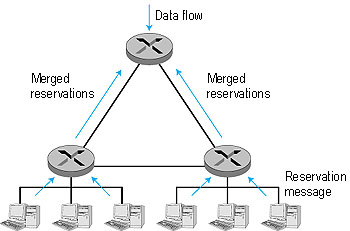 Multimedia+ATM;QoS, Congestion ctrl
70
Back to Internet QoS support:alternatively?
Concerns with Intserv:
Scalability: signaling, maintaining per-flow router state  difficult with large number of flows 

Diffserv approach: 
Don’t define service classes, provide functional components to build service classes
Network core: stateless, simple
Combine flows into aggregated flows
Classification, shaping, admission at the network edge
Multimedia+ATM;QoS, Congestion ctrl
71
marking
r
b
scheduling
.
.
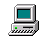 .
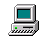 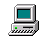 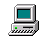 Diffserv Architecture
Edge router:
per-flow traffic management
marks packets as in-profile and out-profile
Core router:
per class traffic management
 buffering and scheduling based on marking at edge
 preference given to in-profile packets
Multimedia+ATM;QoS, Congestion ctrl
72
Rate A
B
Edge-router Packet Marking
profile: pre-negotiated rate A, bucket size B
packet marking at edge based on per-flow profile
User packets
Possible usage of marking:
class-based marking: packets of different classes marked differently
intra-class marking: conforming portion of flow marked differently than non-conforming one
Packet is marked in the Type of Service (TOS) in IPv4, and Traffic Class in IPv6
Multimedia+ATM;QoS, Congestion ctrl
73
Classification and Conditioning
may be desirable to limit traffic injection rate of some class:
user declares traffic profile (e.g., rate, burst size)
traffic metered, shaped if non-conforming
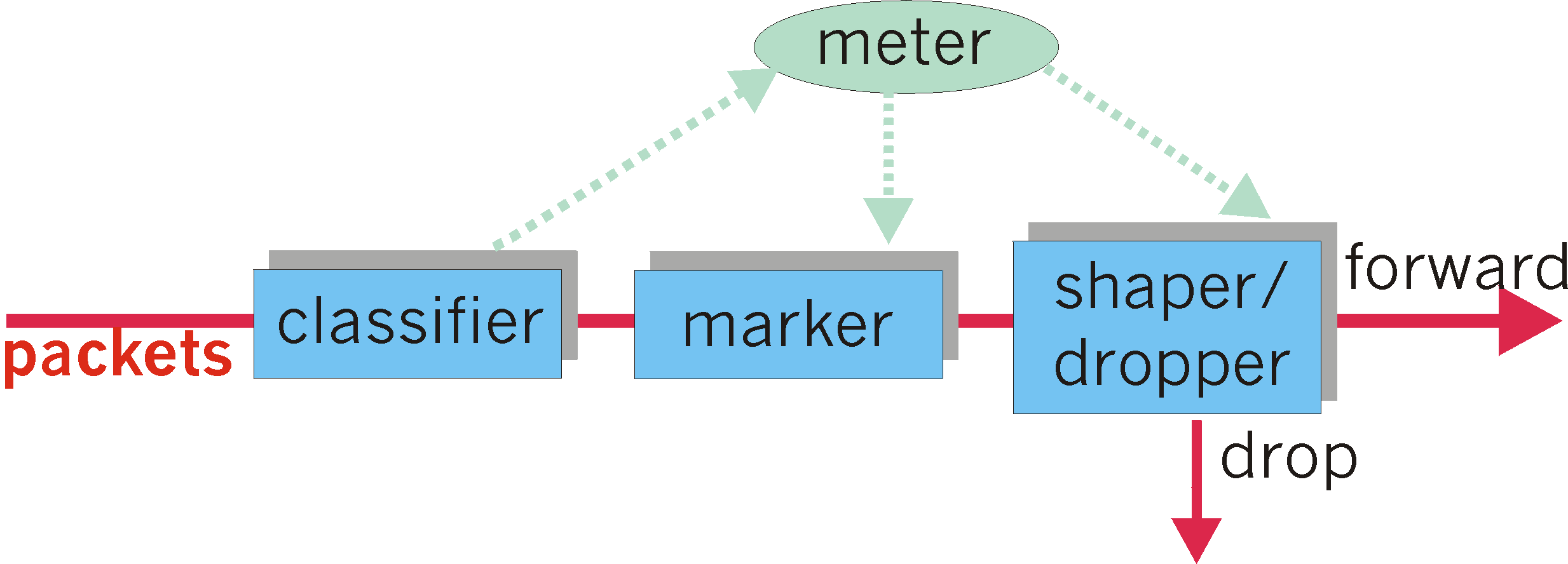 Multimedia+ATM;QoS, Congestion ctrl
74
DiffServ Core Functions
Forwarding: according to “Per-Hop-Behavior” (PHB) specified for the particular packet class; PHB is strictly based on classification marking (no other header fields can be used to influence PHB)
PHB results in a different observable (measurable) forwarding performance behavior
PHB does not specify what mechanisms to use to ensure required PHB performance behavior
Examples: 
Class A gets x% of outgoing link bandwidth over time intervals of a specified length
Class A packets leave before packets from class B
BIG ADVANTAGE:
No state info to be maintained by routers!
Multimedia+ATM;QoS, Congestion ctrl
75
A parallel story: Evolution from ATM/VC related approach: Multiprotocol label switching (MPLS)
initial goal: speed up IP forwarding by using fixed length label (instead of IP address) to do forwarding 
borrowing ideas from Virtual Circuit (VC) approach
but IP datagram still keeps IP address!
PPP or Ethernet 
header
IP header
remainder of link-layer frame
MPLS header
label
Exp
TTL
S
5
1
3
20
76
MPLS capable routers
a.k.a. label-switched router
forwards packets to outgoing interface based only on label value (don’t inspect IP address)
MPLS forwarding table distinct from IP forwarding tables
signaling protocol needed to set up forwarding
RSVP-TE (extension for “traffic-engineering”, use MPLS)
forwarding possible along paths that IP alone would not allow (e.g., source-specific routing) !!
must co-exist with IP-only routers
77
Summary: How should the Internet evolve to better support multimedia?
Differentiated services philosophy:
Fewer changes to Internet infrastructure, yet provide variable class service.
Integrated services philosophy: 
Fundamental changes in Internet so that apps can reserve end-to-end bandwidth
Requires new, complex software in hosts & routers
Laissez-faire
no major changes
more bandwidth when needed
Let application layer solve the problems 
content distribution, application-layer multicast, etc
What’s your opinion?
Multimedia+ATM;QoS, Congestion ctrl
78